Ökováros-Ökorégió Alapítvány
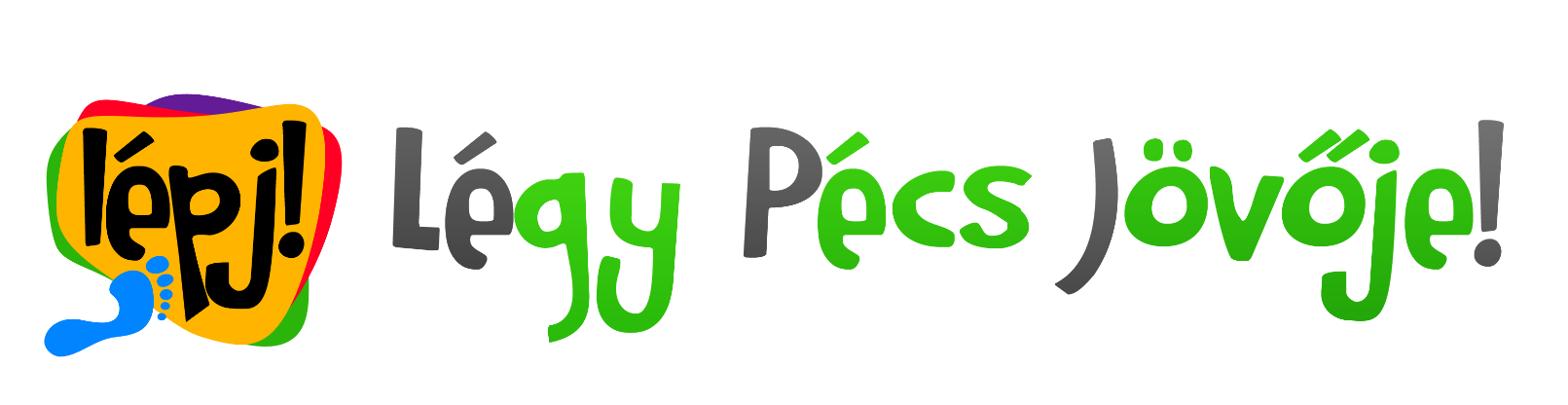 A Lépj! oktatási program a ma tapasztalható környezeti problémák feltárásával és a fenntartható életmód megvalósítását elősegítő gyakorlati lehetőségekkel foglalkozik.
Alapítványunk saját fejlesztésű eszközöket és módszereket alkalmaz foglalkozásain, a gyerekek személyes élményeire és felismeréseire építve.
FOGLALKOZÁS
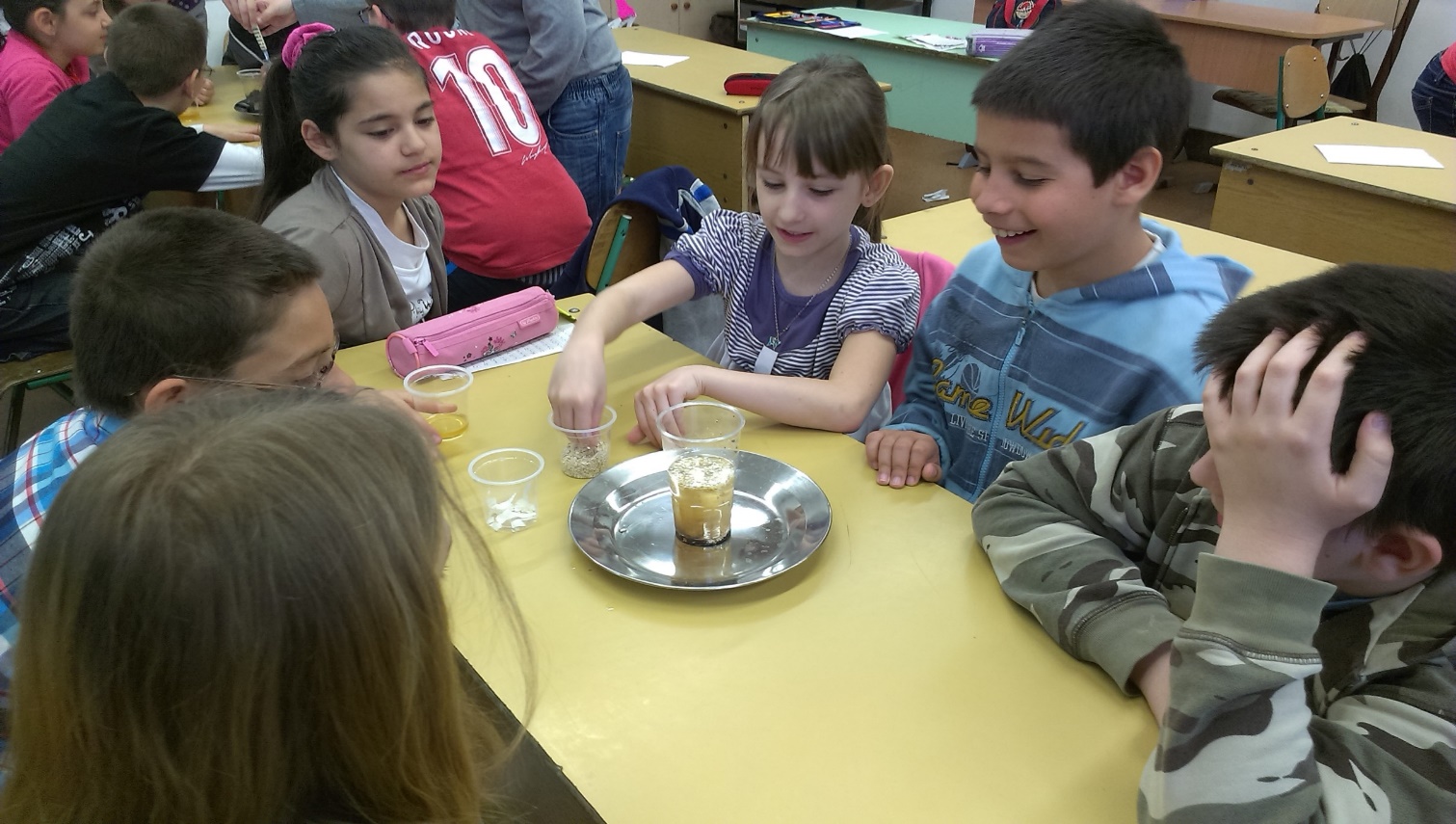 TANÓRAI
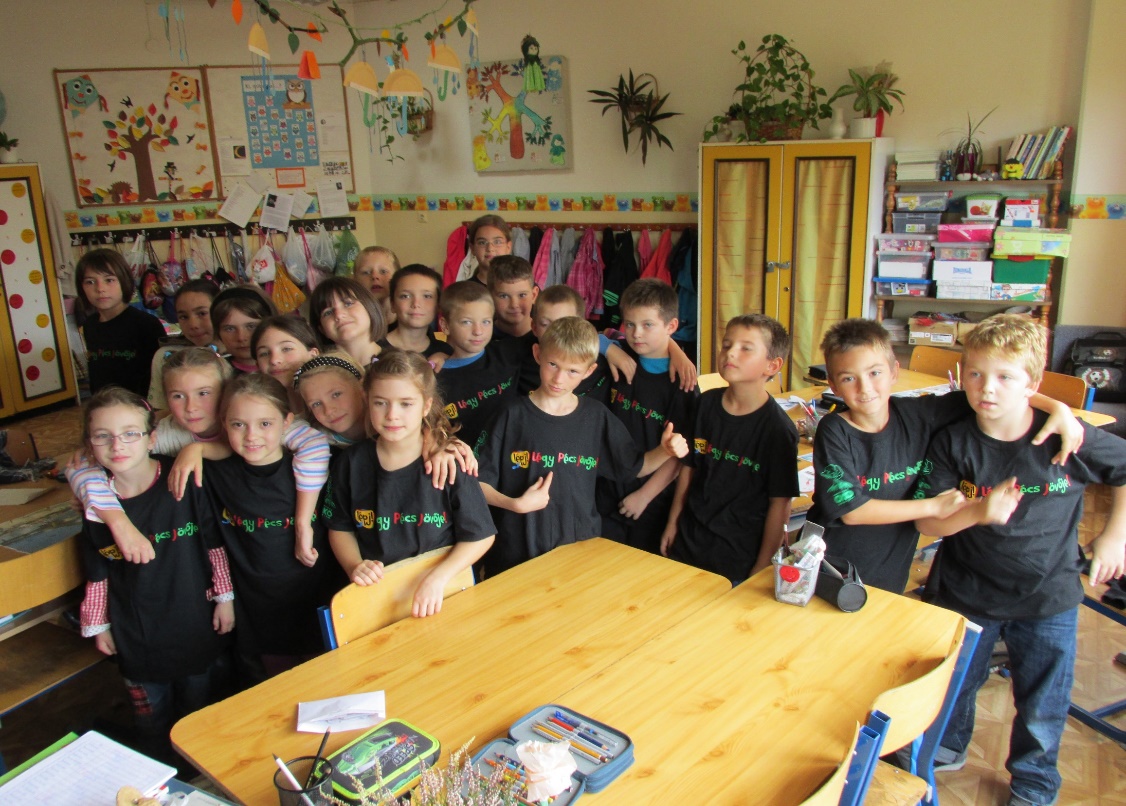 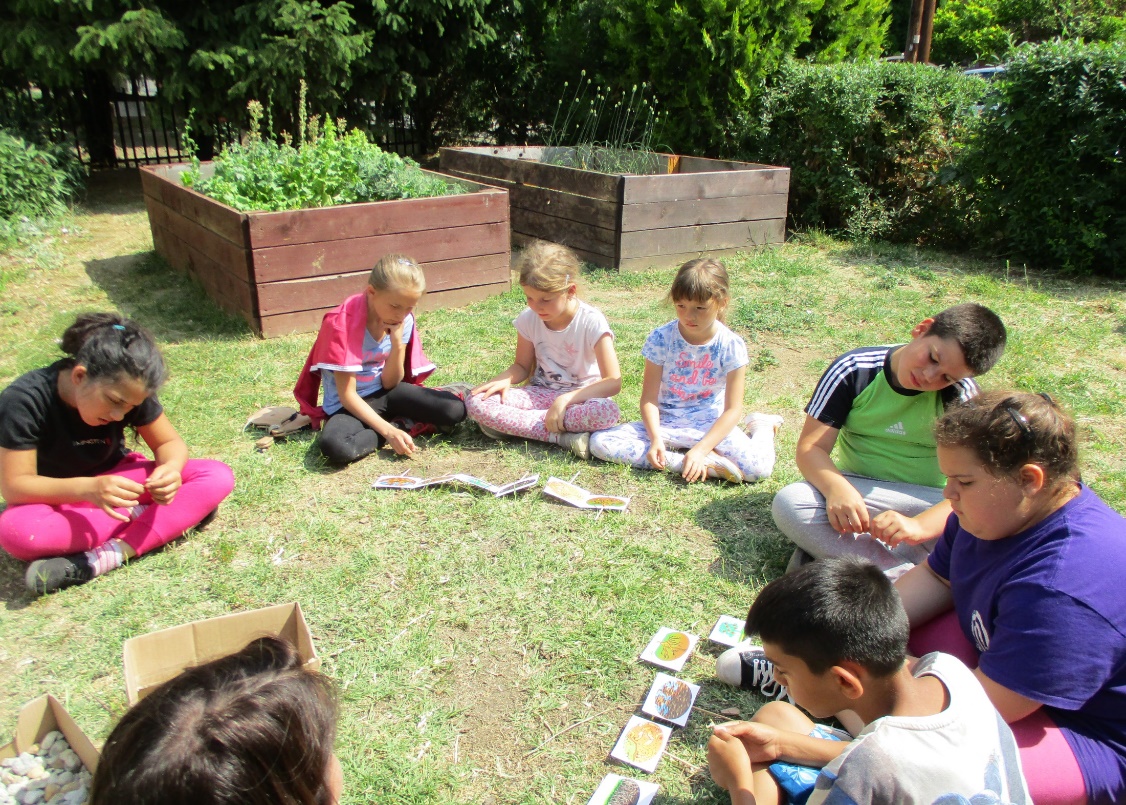 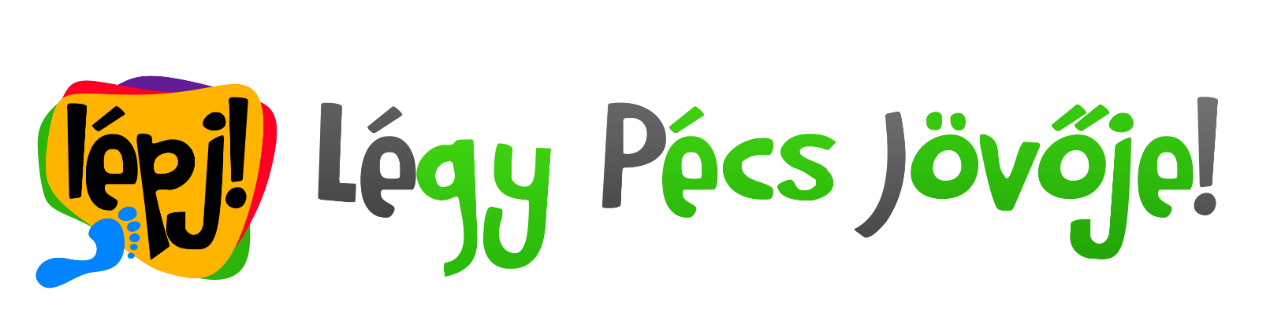 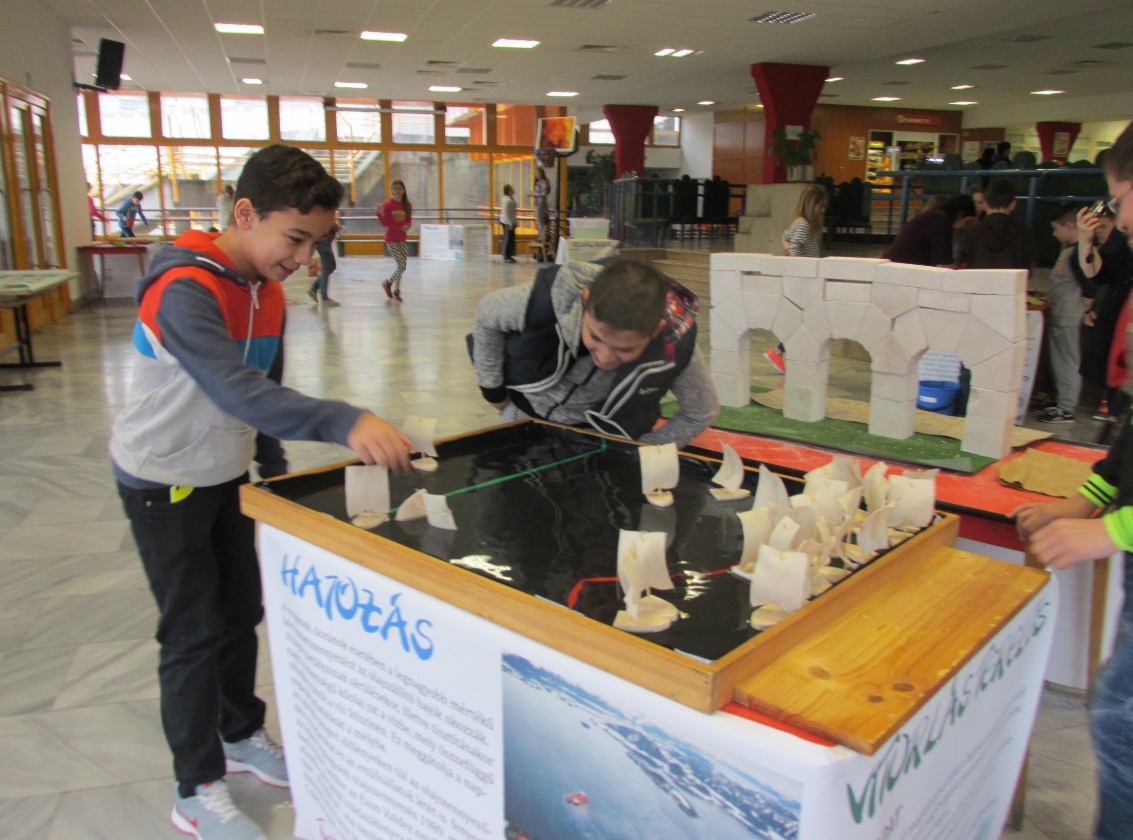 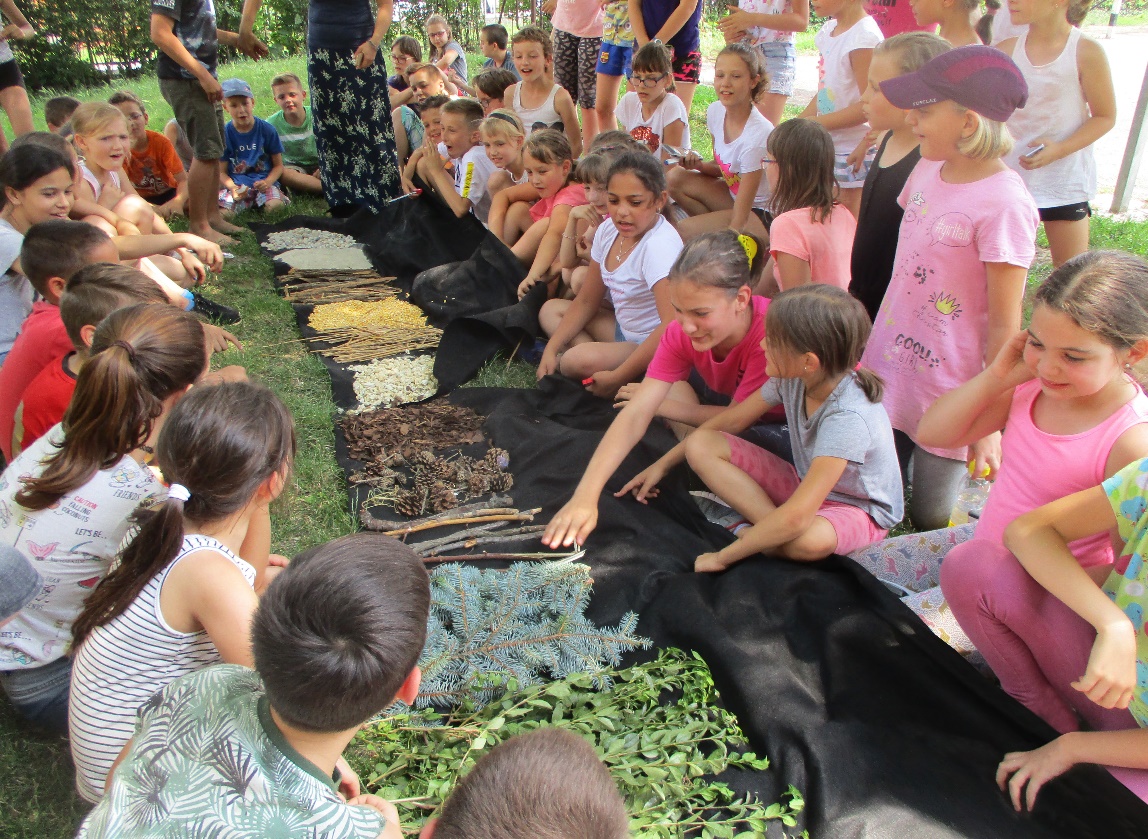 PROJEKTNAP
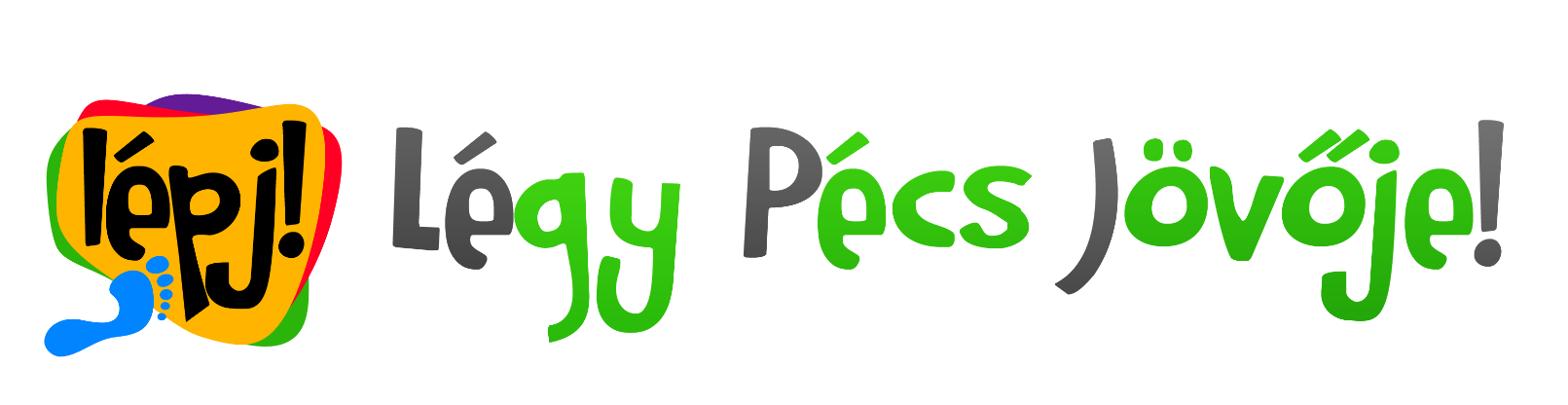 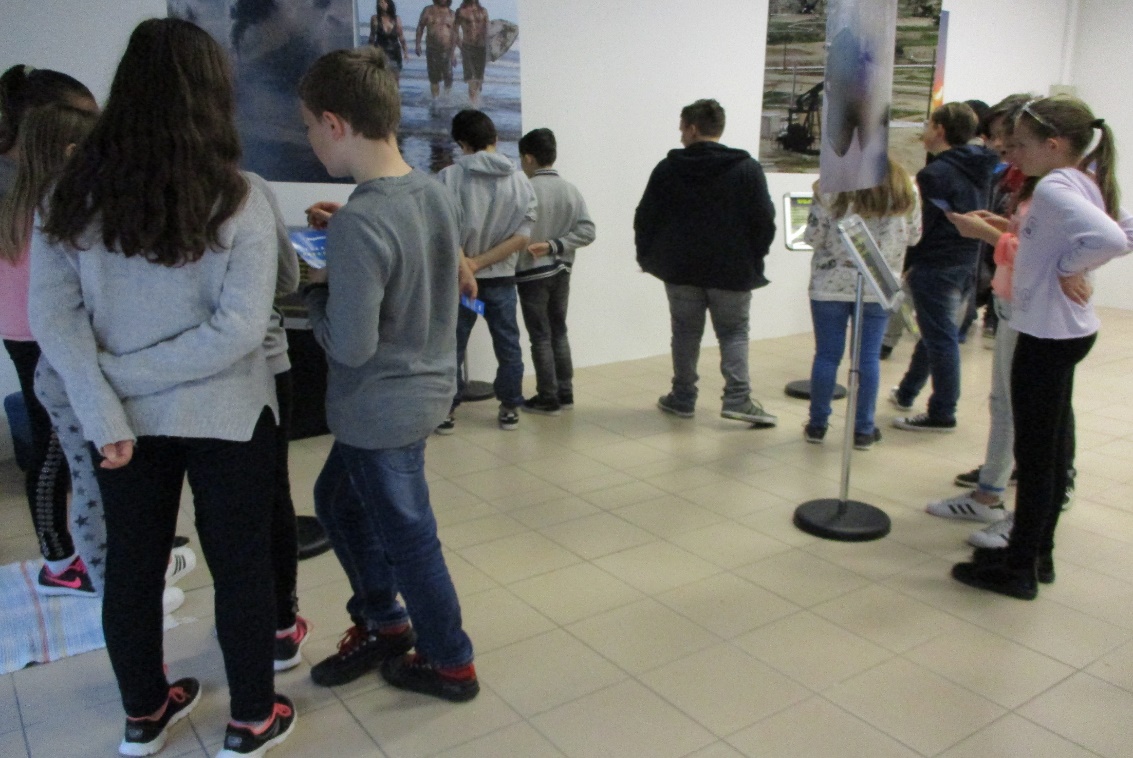 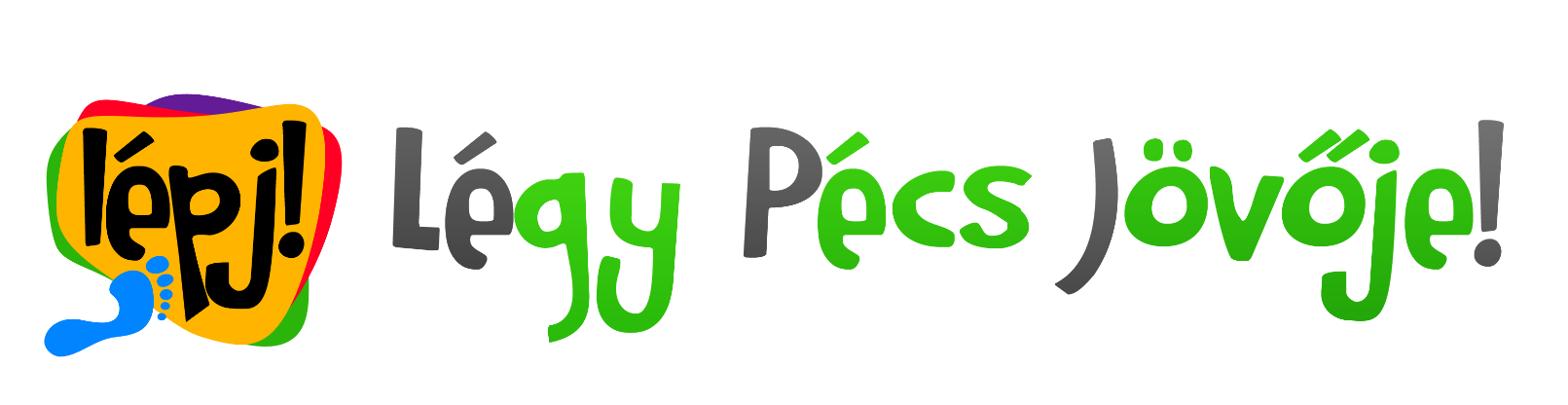 Lehetőségek nálunk:

rendhagyó tanítási órák látogatása
órák előkészítésében való részvétel
módszertani segítség a fenntarthatóság tükrében adott tantárgyaknál
ökoiskola megvalósításának lehetőségei és lépései pedagógusoknak
projektnapok előkészítése, ezeken való részvétel